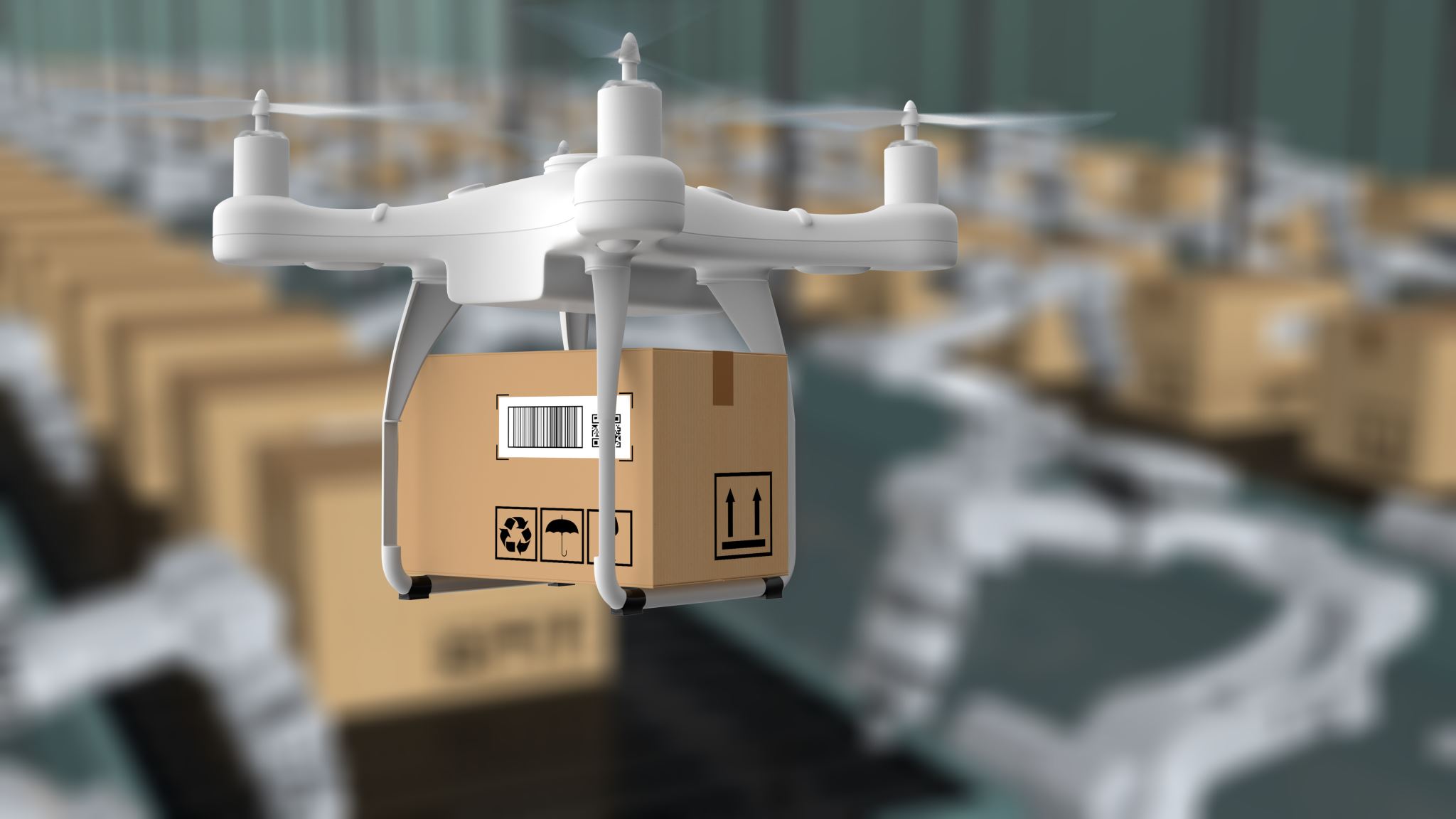 AOSP Apps/Packages Investigations
Part 2: Investigating contacts management service
[Speaker Notes: https://android.googlesource.com/platform/packages/providers/ContactsProvider/+/b0f94c82189fdbe30037fbda532576043cbb067e/src/com/android/providers/contacts/ContactsProvider.java]
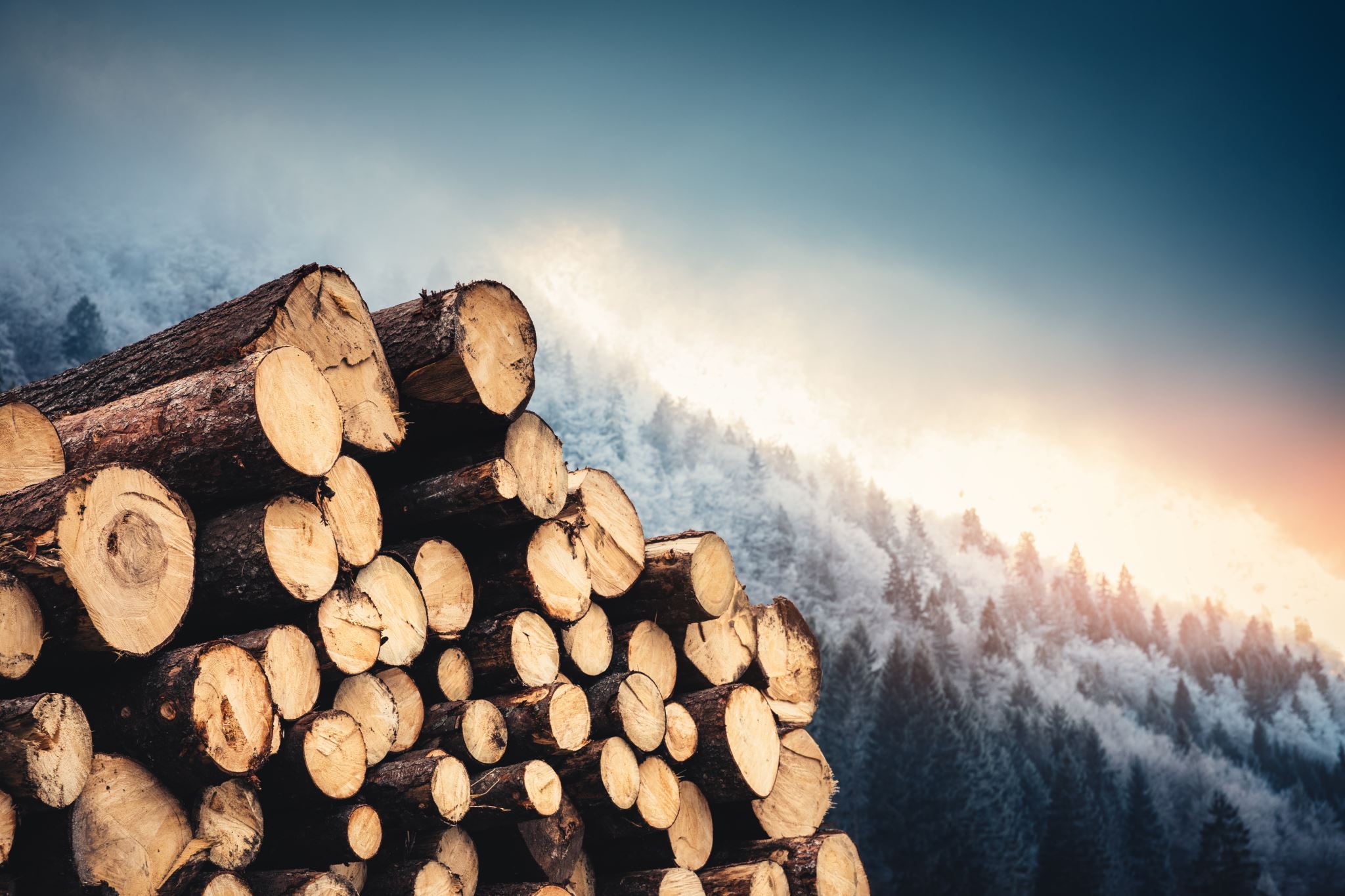 Overview
Background
Investigating Contacts information
Investigating Call logs information
Investigating Voicemails (part of call logs)
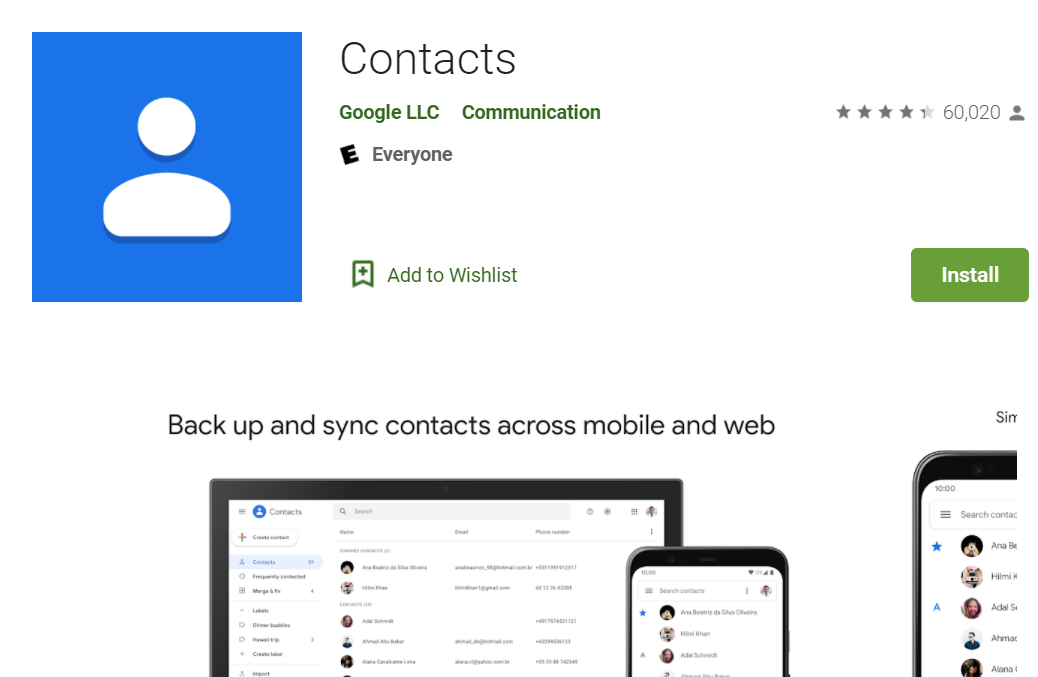 What is contacts management service?
Keep your contacts organized and up to date
View your contacts by account (e.g., work vs. personal)
Easily add contacts and edit information like phone numbers, emails, and photos
Get suggestions for adding new contacts, merging duplicates, and more
Back up your contacts and sync them across all your devices
Safely back up the contacts in your Google Account to the cloud
Access the contacts in your Google Account from any device
Record calling logs
Provides content providers which the third-party app can use to manipulate android contacts, 
Evidence types
Contact info, groups, call logs, voicemails
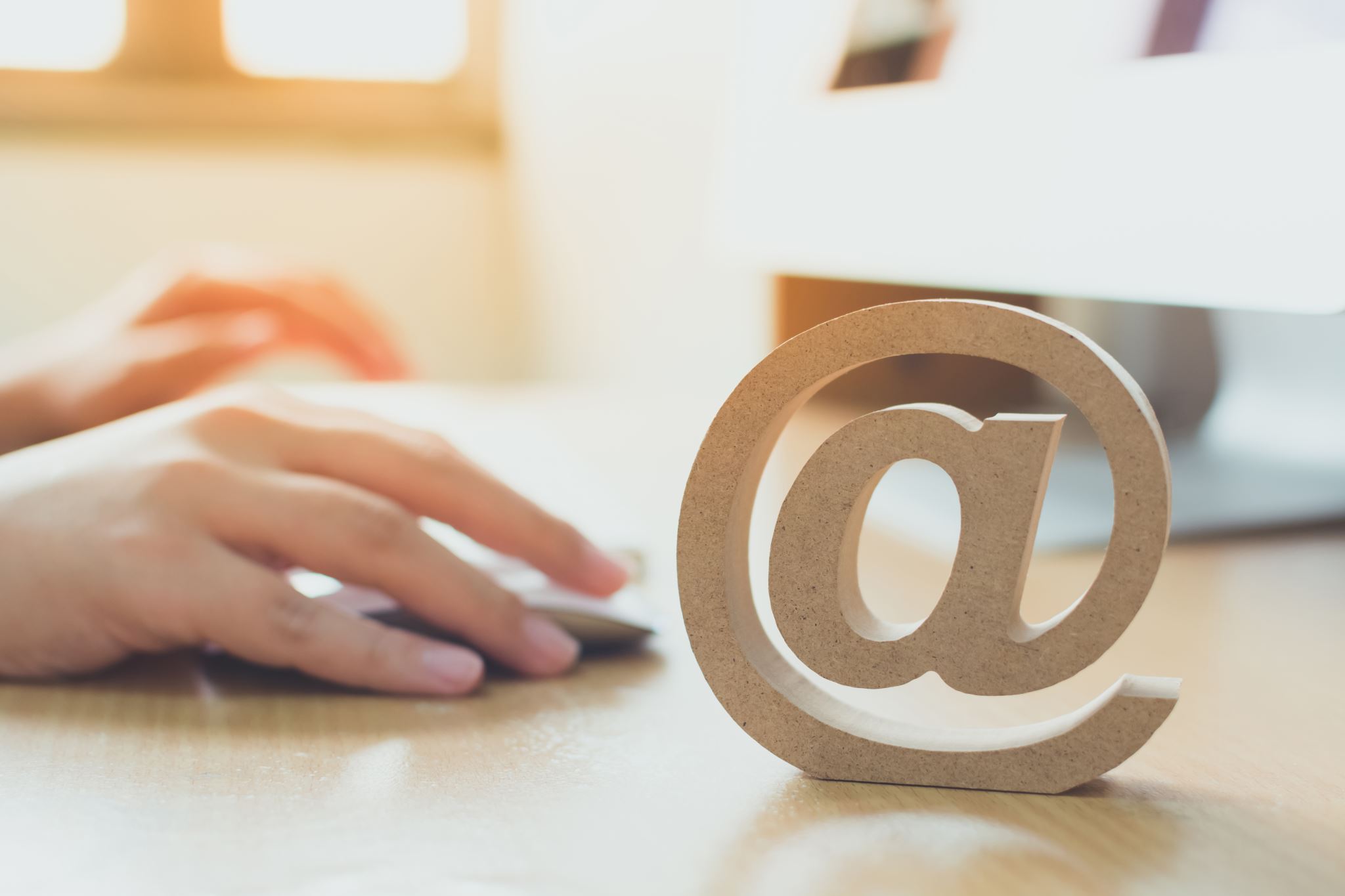 Why it's important to investigate contacts management service?
Contacts: Understand the device owner’s social network
Contact profile
groups information
Call logs: Understand owner’s calling history
Who made the call
Was it received or not
Duration of the call
Voicemails: Know who contacted the owners and the conversation
can retrieve the stored message through phone, desktop, email and other communications devices
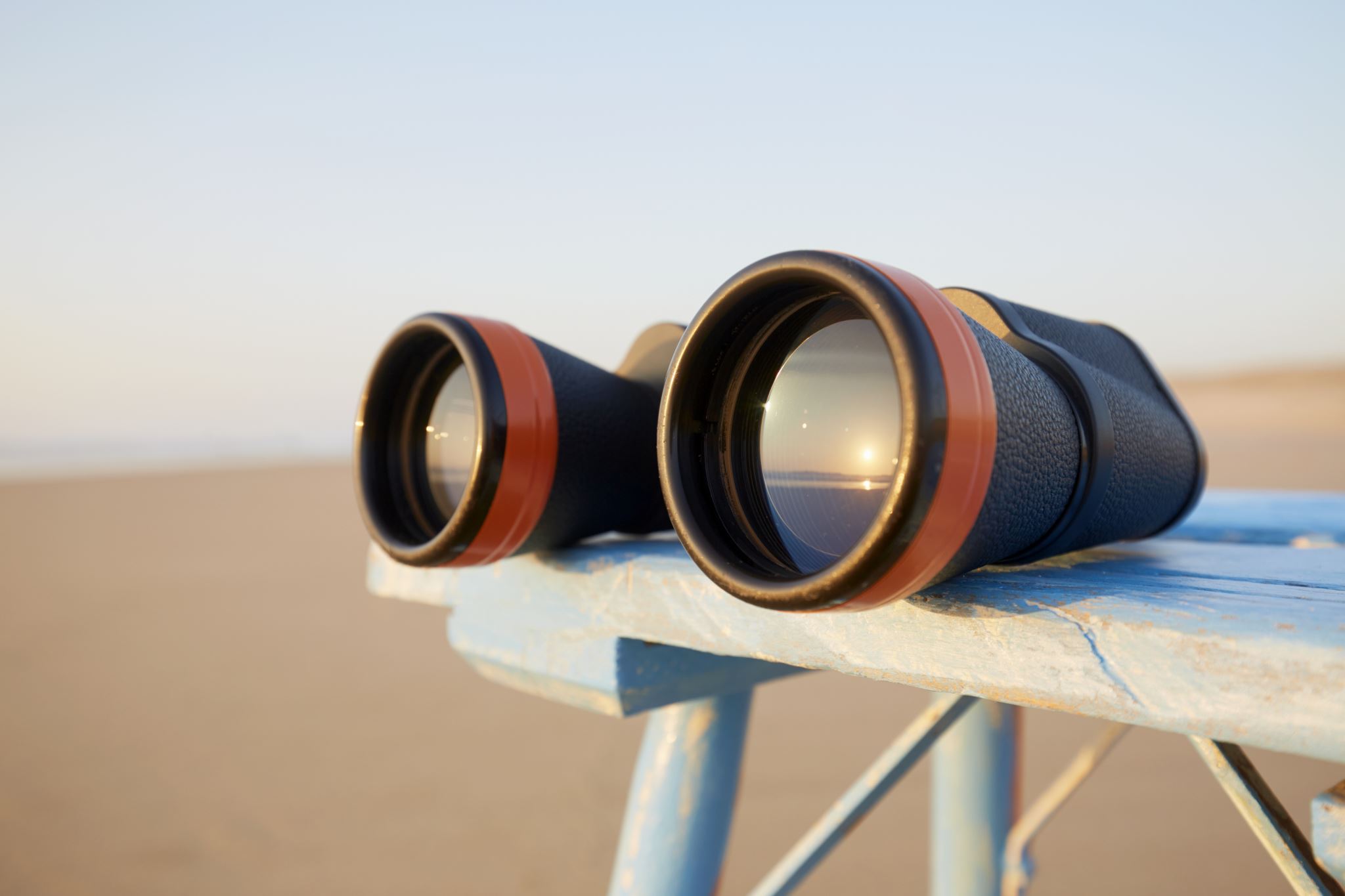 Investigating contacts information
What information does a contact consist of?
Phone,
Mobile, work phone, 
Display name
nickname
company
department, title, Website, etc.
Email
email type (home, work, mobile, other)
Instant message
qq, icq, skype etc
Organization
company, department, title, job description,  office location
Address 
address type ( home, work, other)
Postal Address
country, city, region, street, postcode
Identity
namespace(SSN, passport)
Photo
Group 
contact belongs group id.
Website
url, website type
Note
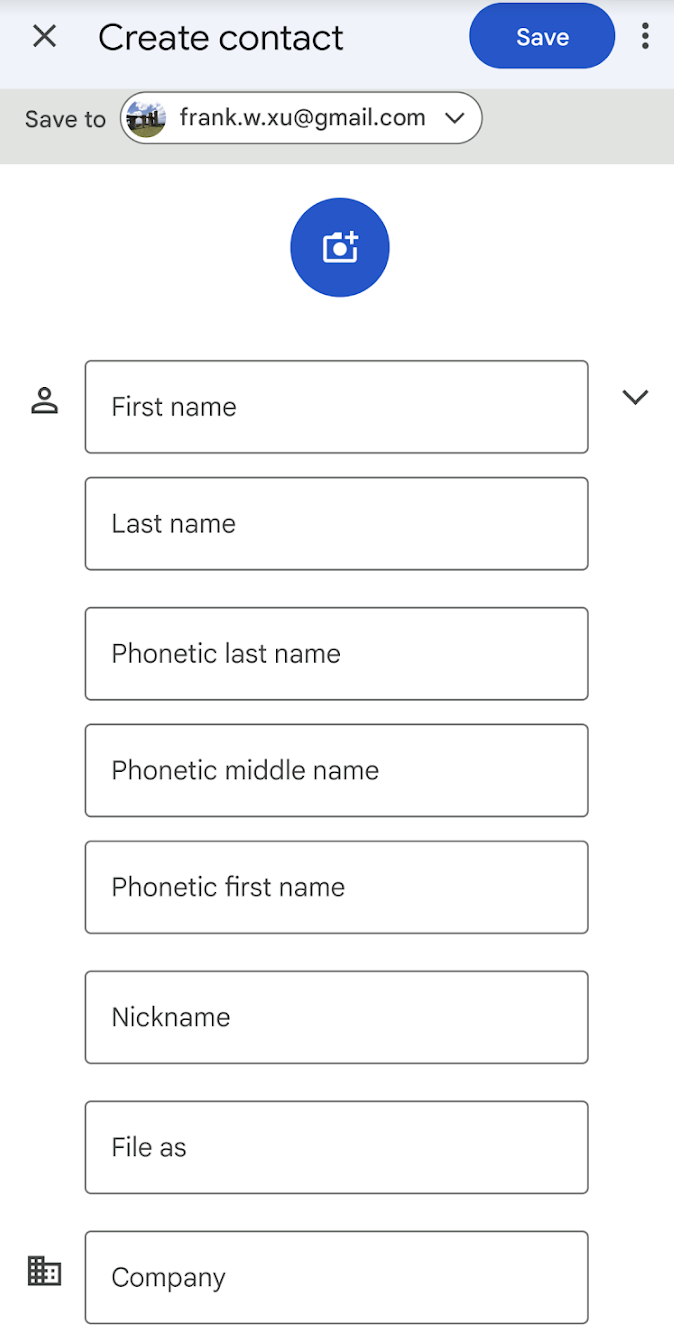 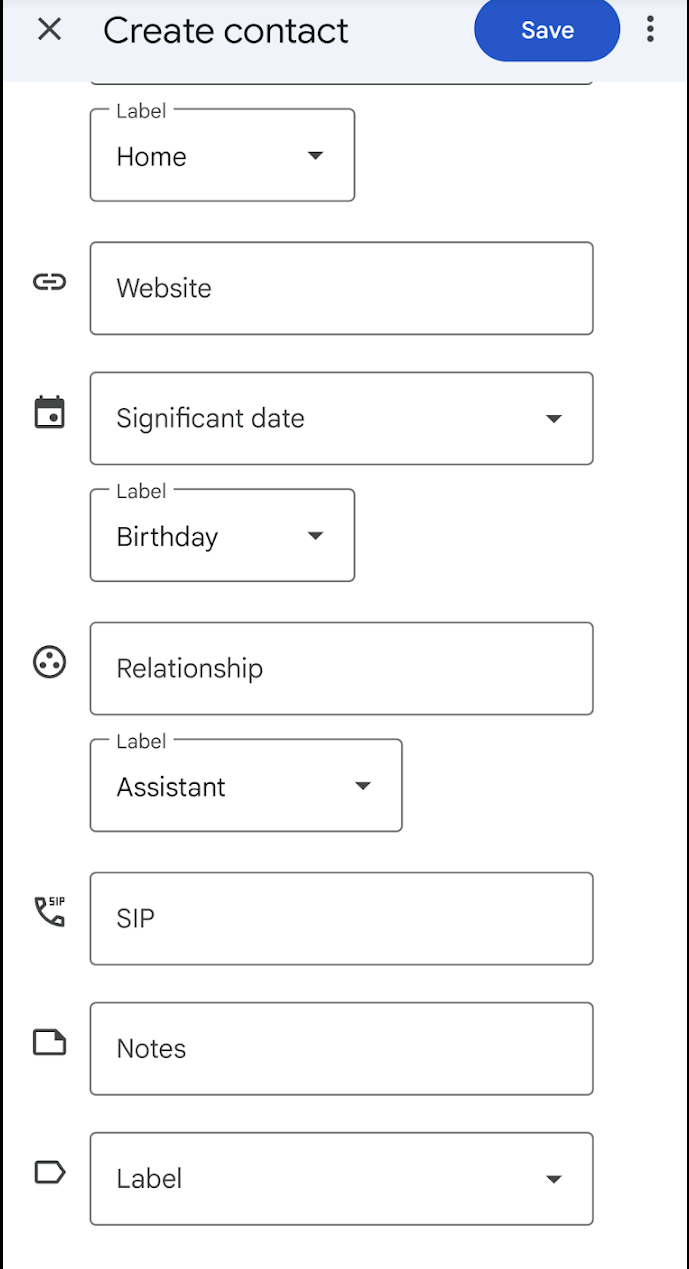 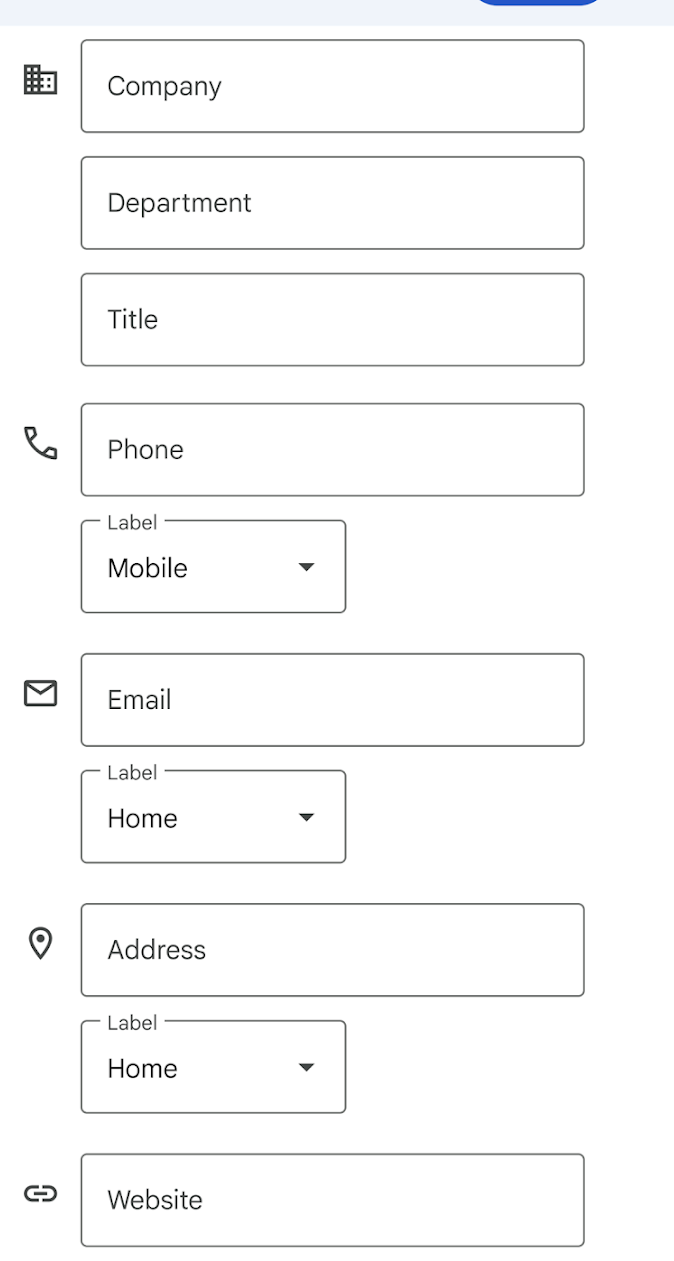 [Speaker Notes: https://www.dev2qa.com/android-contacts-database-structure/]
A simple scenario
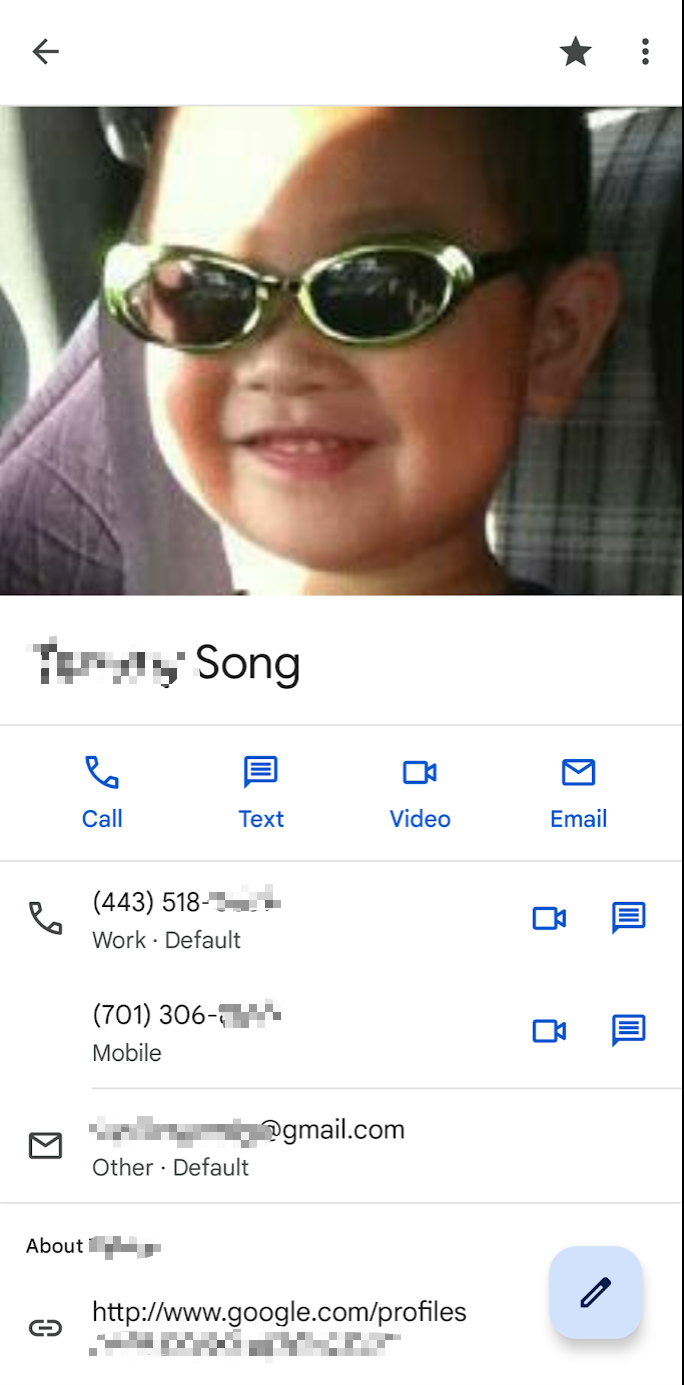 Assume the device owner saved some of his contact details
Questions need to be answered during the investigation
Owner contacts
How many contacts does the owner saved?
What are the names of the groups?
Are there any groups marked as favourite?
Is there any description of any group?
Deleted contact
If the owner deleted some contacts, can we retrieve them?
Understand contacts database and tables (contacts2.db )
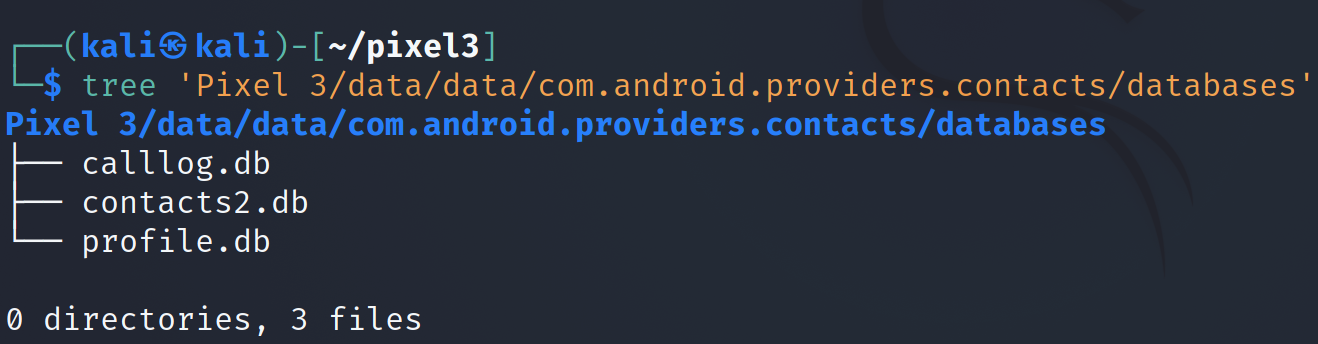 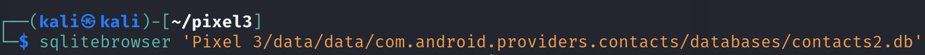 [Speaker Notes: Cmd: sqlitebrowser 'Pixel 3/data/data/com.android.providers.contacts/databases/contacts2.db’
 https://www.dev2qa.com/android-contacts-database-structure/]
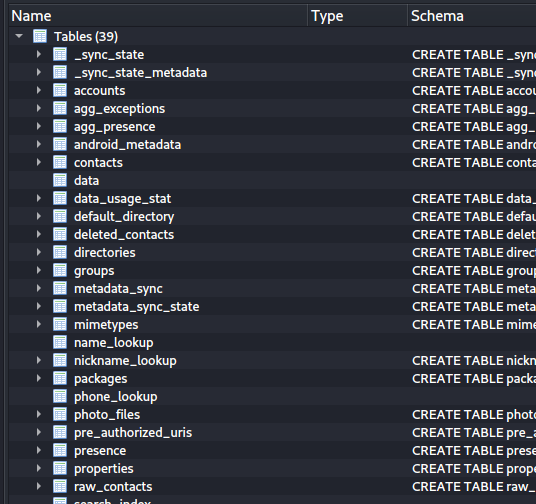 metadata of each contacts info, e.g., times contacted, last time contacted
contacts info
fields of contacts
contact group information, e.g., family, friends
raw data is unprocessed data, which contains contacts and data tables
[Speaker Notes: Cmd: sqlitebrowser 'Pixel 3/data/data/com.android.providers.contacts/databases/contacts2.db’
 https://www.dev2qa.com/android-contacts-database-structure/]
How many contacts does the owner saved?
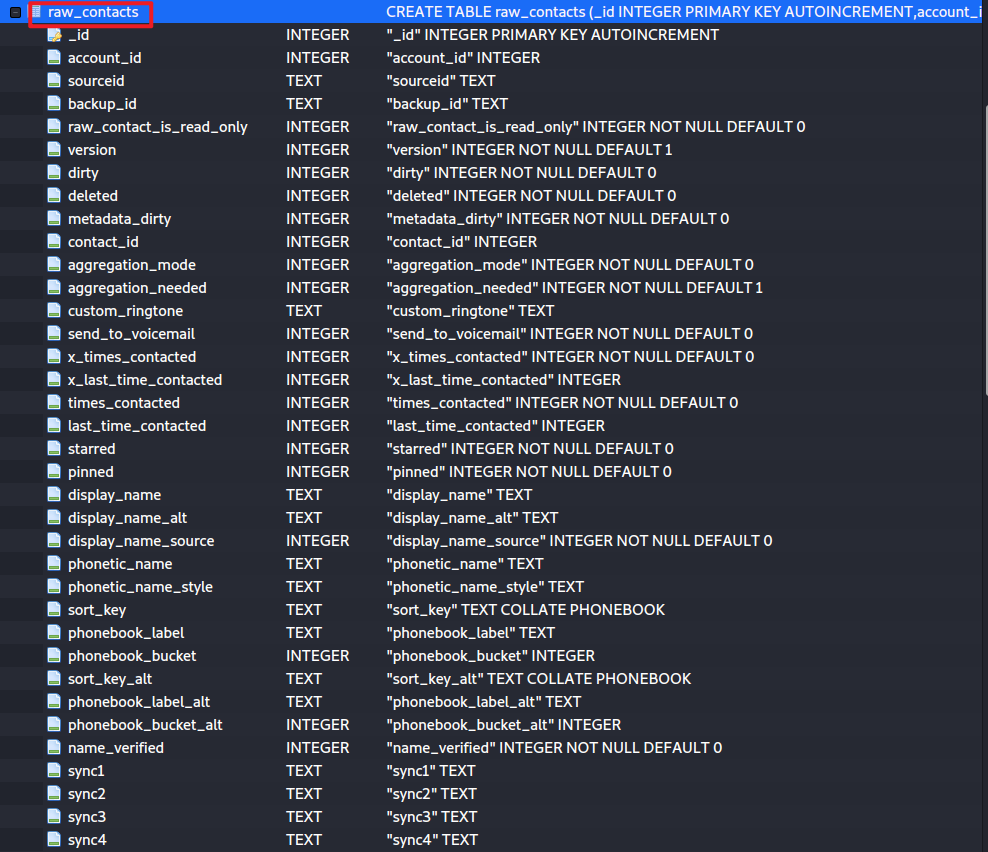 Show raw_contacts table structure
exam raw_contacts table
Find the number of contact_id
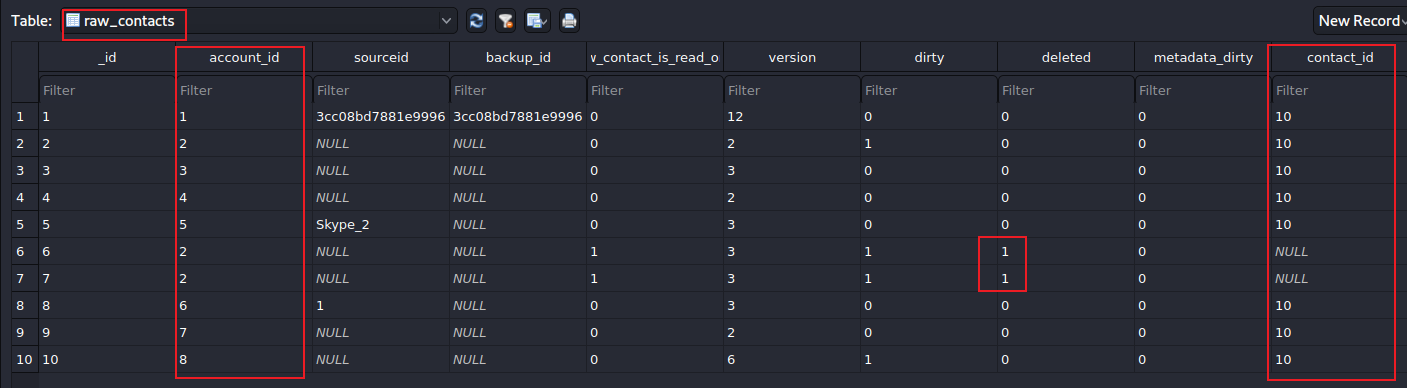 Notes: the table shows ONE contact information used in 10 different accounts. 2 accounts were deleted.
Show the names of all accounts
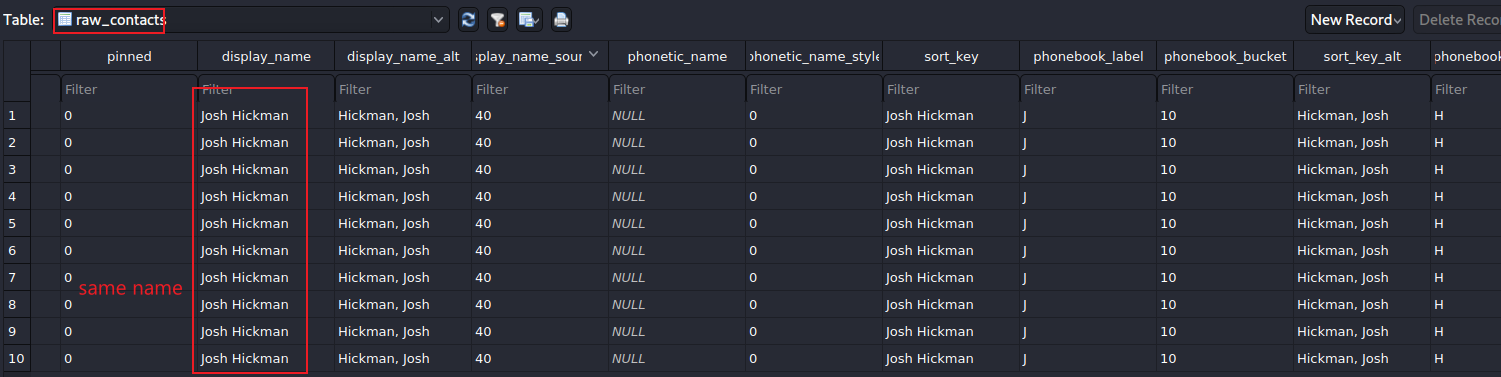 What are the details of the contact with ID 10?
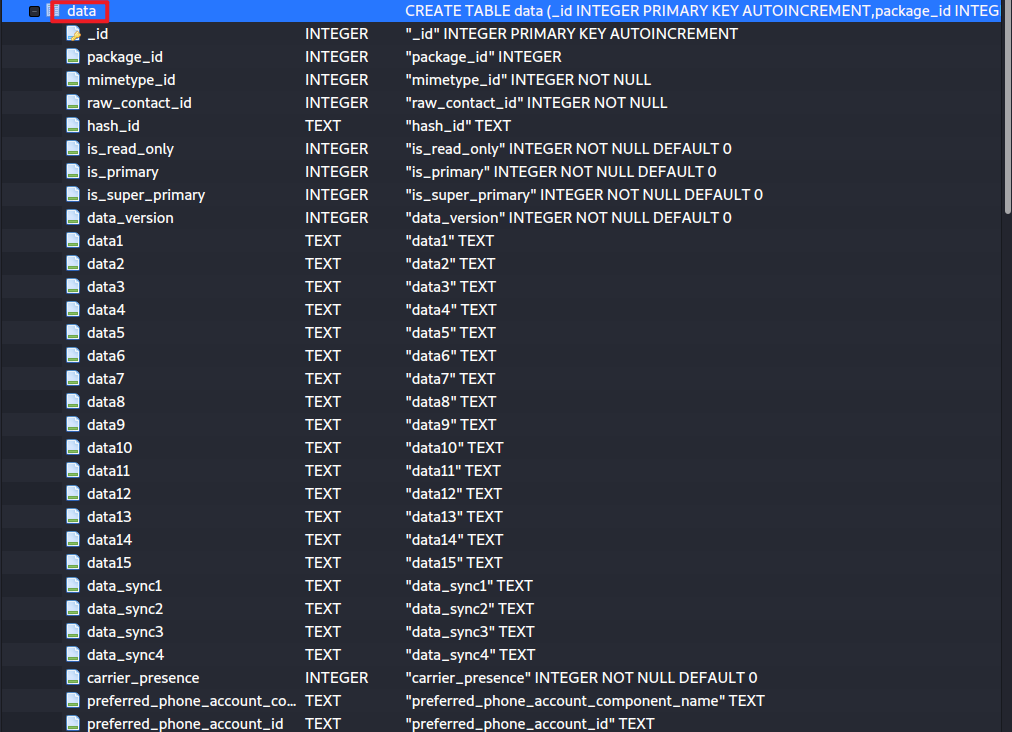 Show data table structure
contact details are saved in data table
indicate what data type is stored in this row. 
See mimetypes Table
indicate the data for the data type
contact 10
Show content of data table
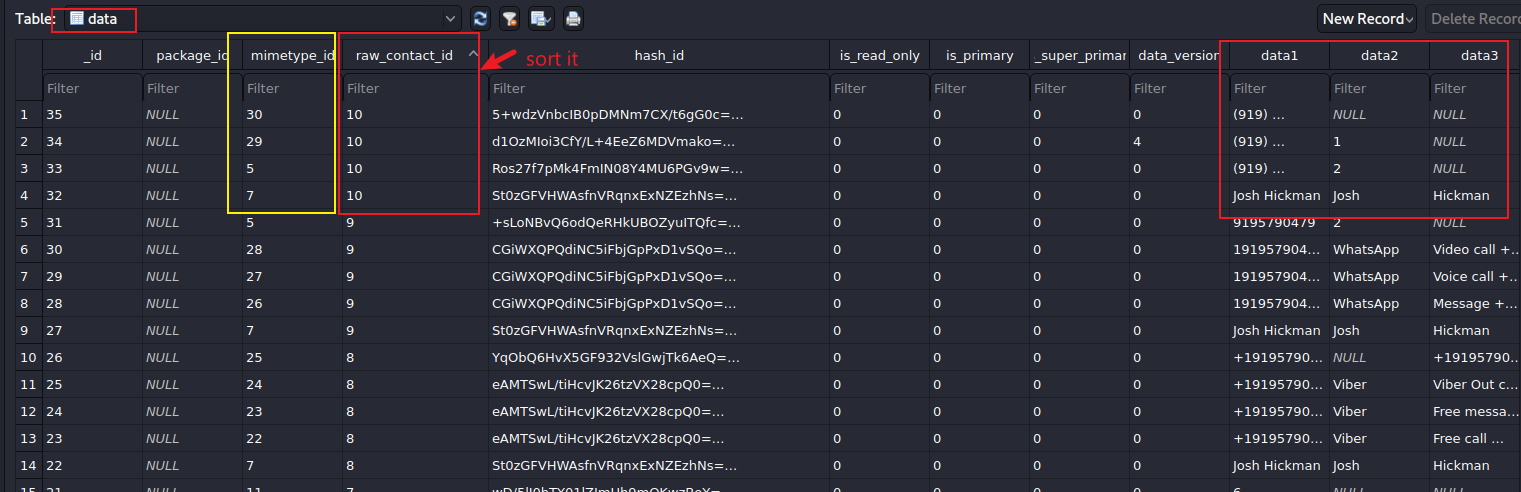 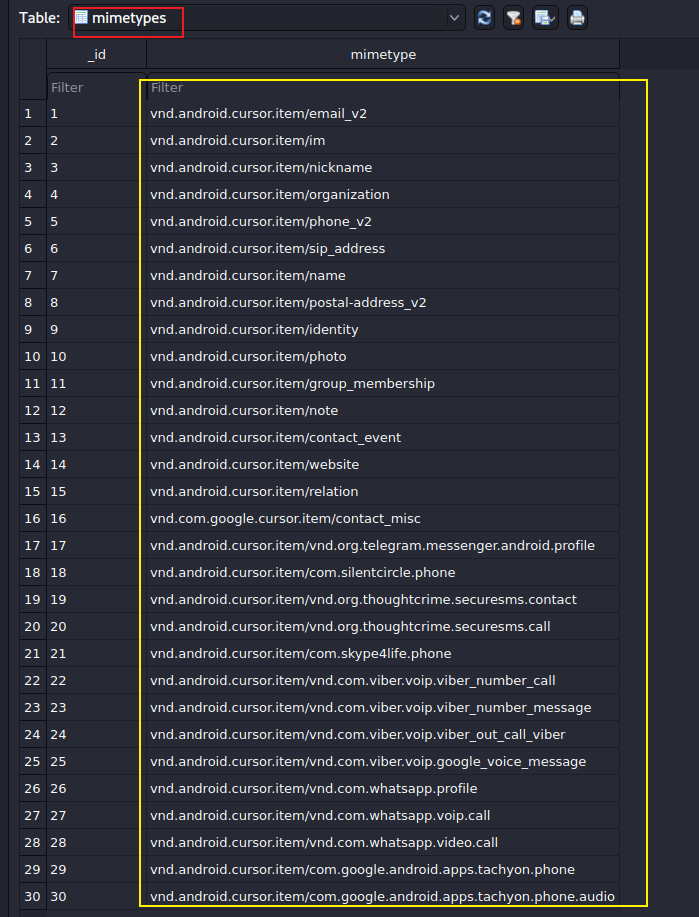 Show structure of minetypes
Used to define android contact filed mime type. For example for contact information email field, it’s mimetype is vnd.android.cursor.item/email_v2.
When was the contact (id=10) updated?
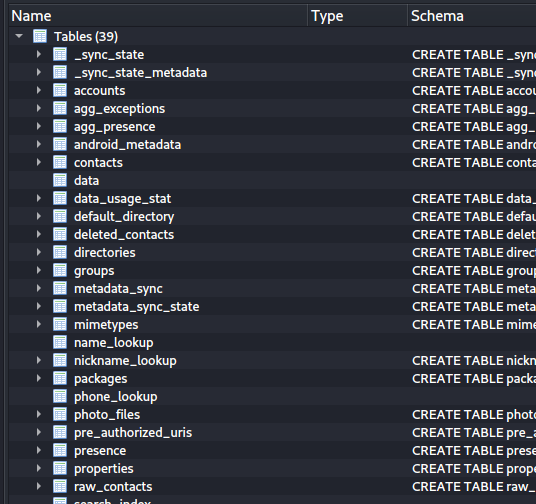 Exam contacts table
The last time this contact is contacted. The format is in milliseconds.
The timestamp this contact is updated for the last time.
contact id
Show the structure of  contacts table
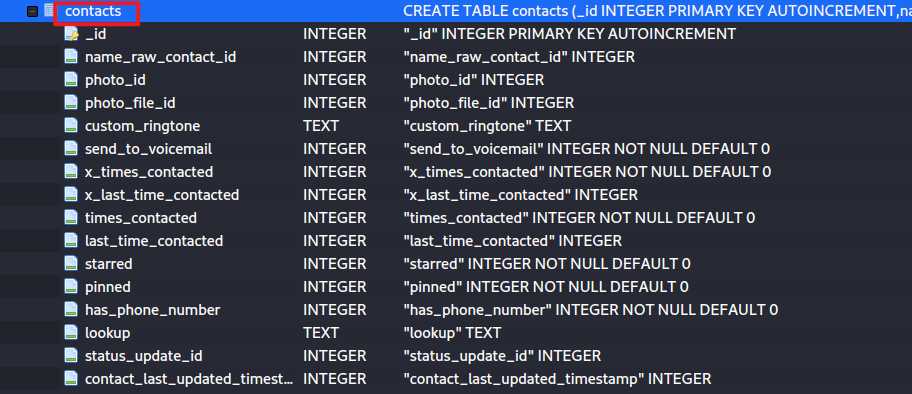 Show the contact_last_updated_time
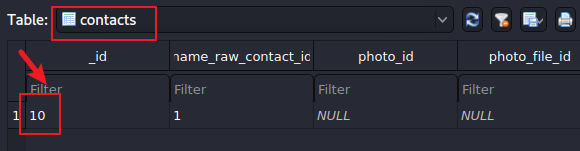 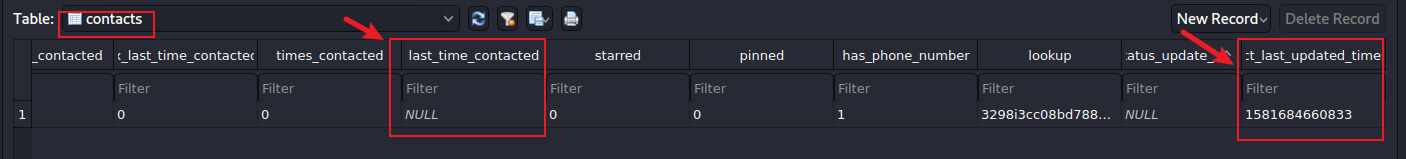 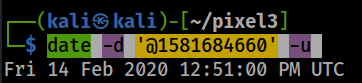 [Speaker Notes: date -d '@1581684660' -u]
How many groups have the device owner create?
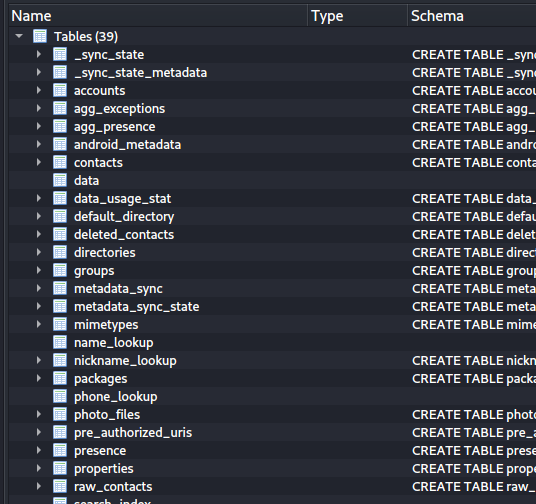 Before adding any contact in android, you can create a new group or select an existing contact group.
Exam contact group information, e.g., family, friends
Show group table schema
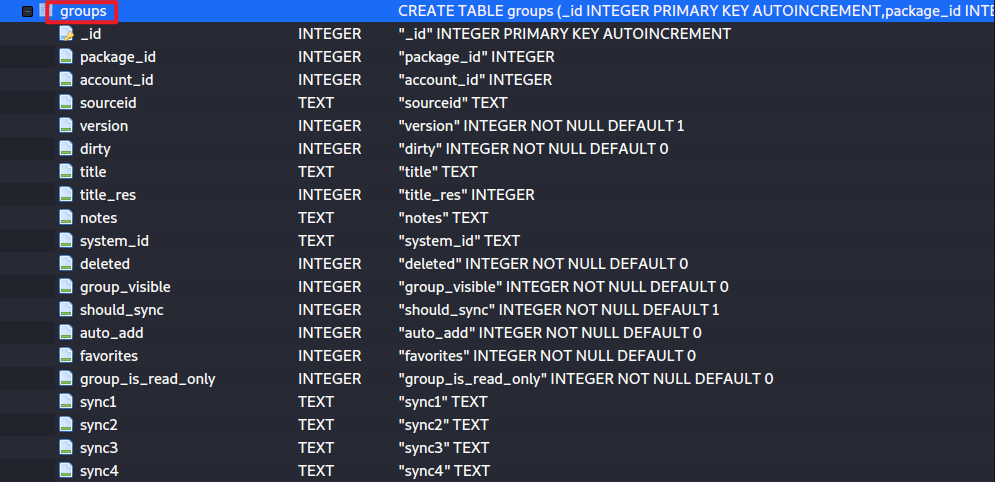 group description info.
Show 6 groups and the names of the groups
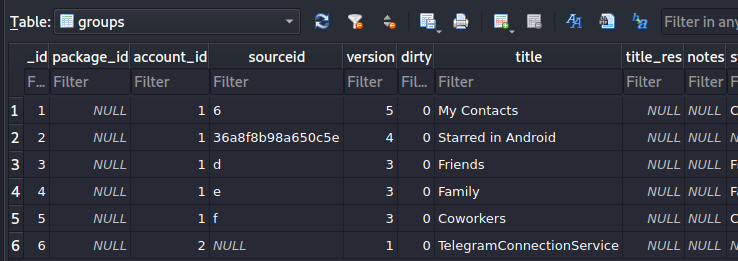 Can you list all contacts in each group?
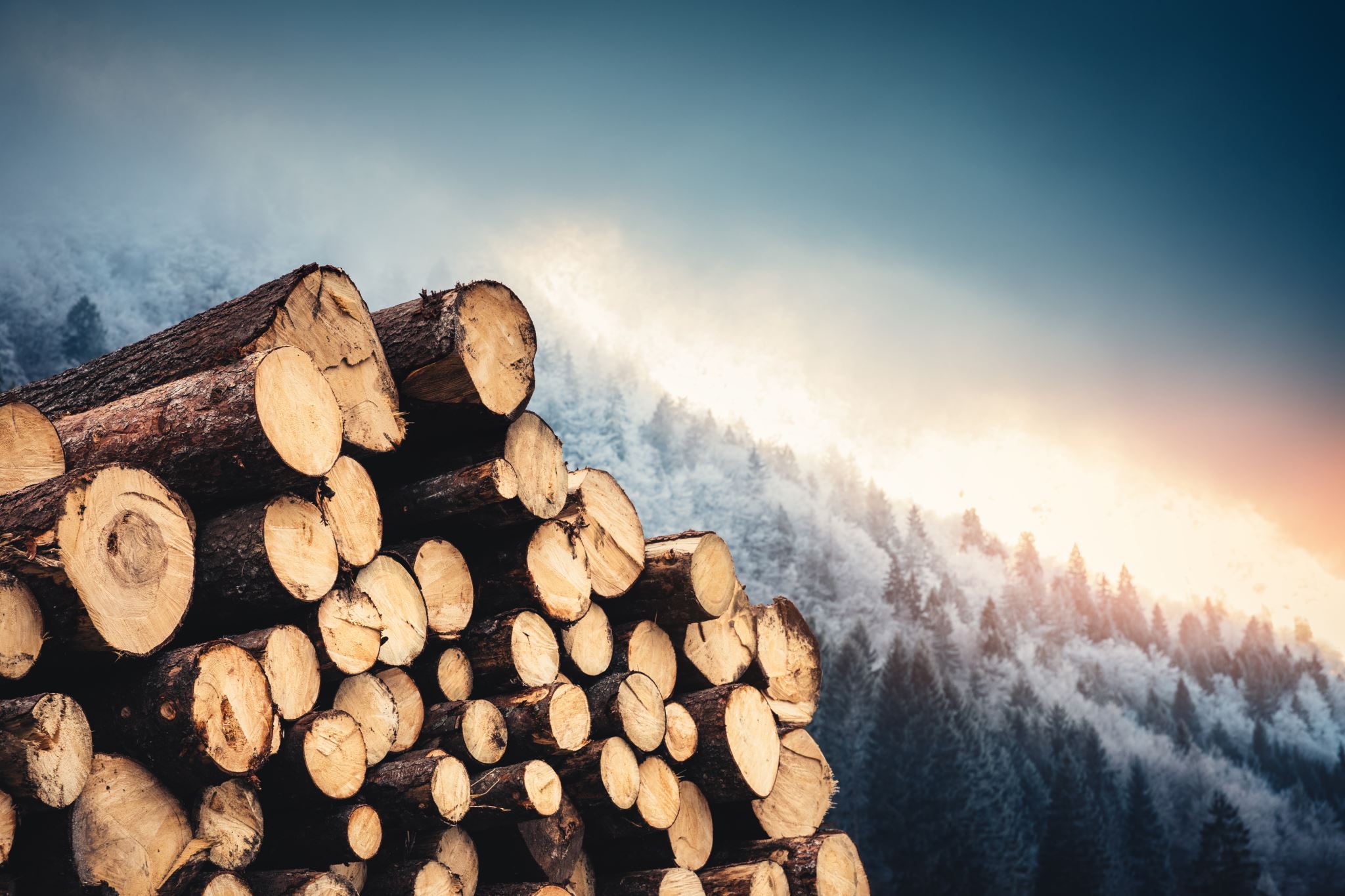 Investigating call logs
A simple calling scenario
Find the database location
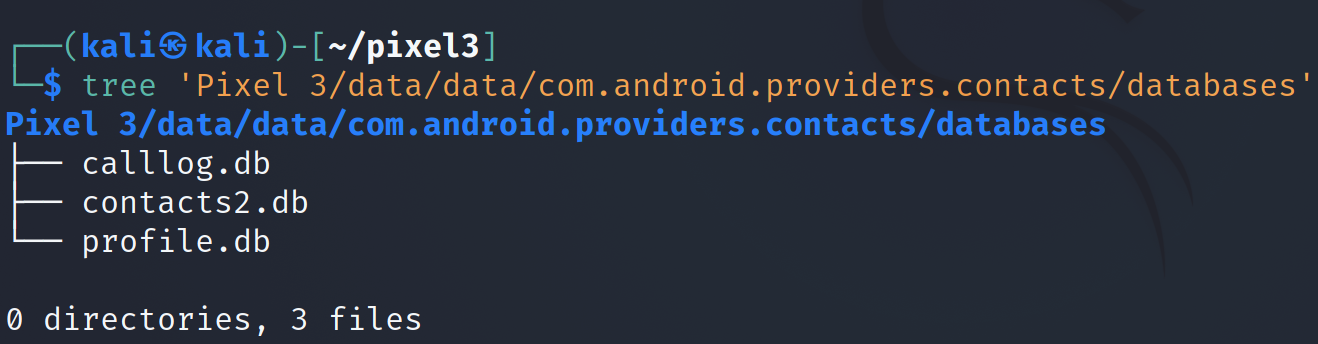 [Speaker Notes: Cmd: tree 'Pixel 3/data/data/com.android.providers.contacts/databases']
Show all tables in the database
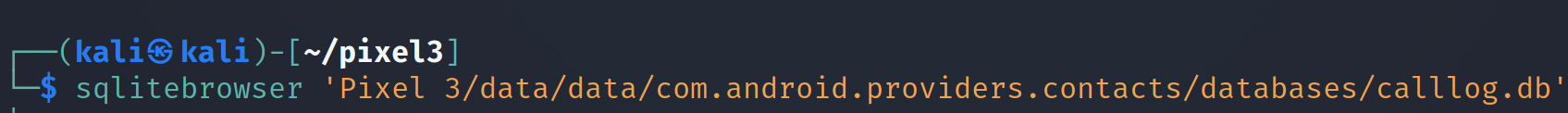 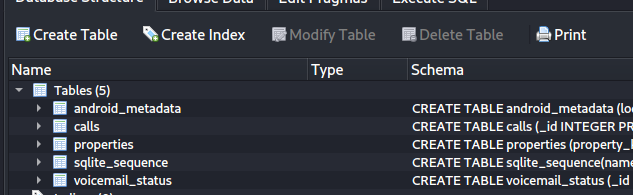 calls: call log
Contains made/received calls along with timestamp and duration
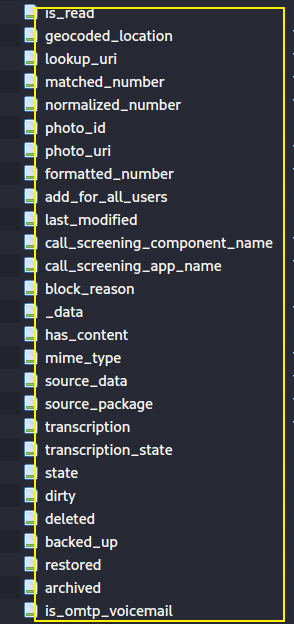 incoming/  outgoing number
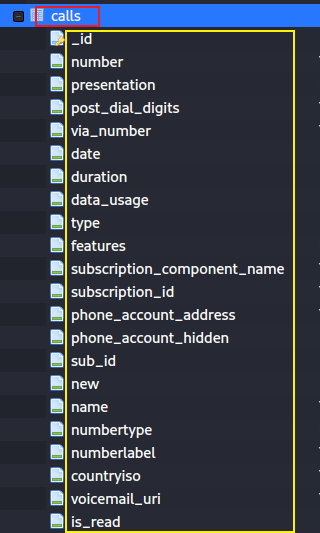 if show phone number
Date/time when call was made/received
INCOMING_TYPE
OUTGOING_TYPE
MISSED_TYPE
VOICEMAIL_TYPE
REJECTED_TYPE
BLOCKED_TYPE
ANSWERED_EXTERNALLY_TYPE
phone account id
If it left voicemail, then url to the voice
Exam calls table
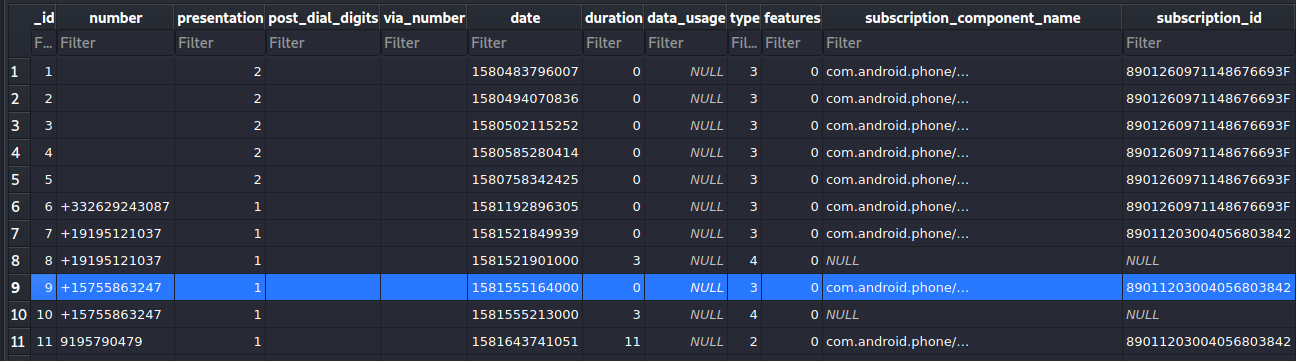 incoming/ outgoing number
Date/time when call was made/received
missed call
record 10 are voicemail type after missed the call (record 9)
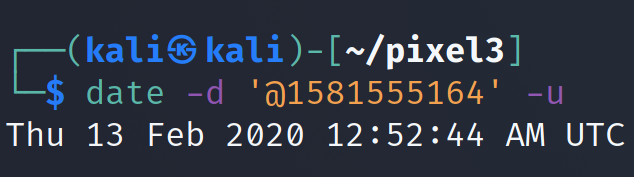 Duration of the call
[Speaker Notes: https://developer.android.com/reference/android/provider/CallLog.Calls]
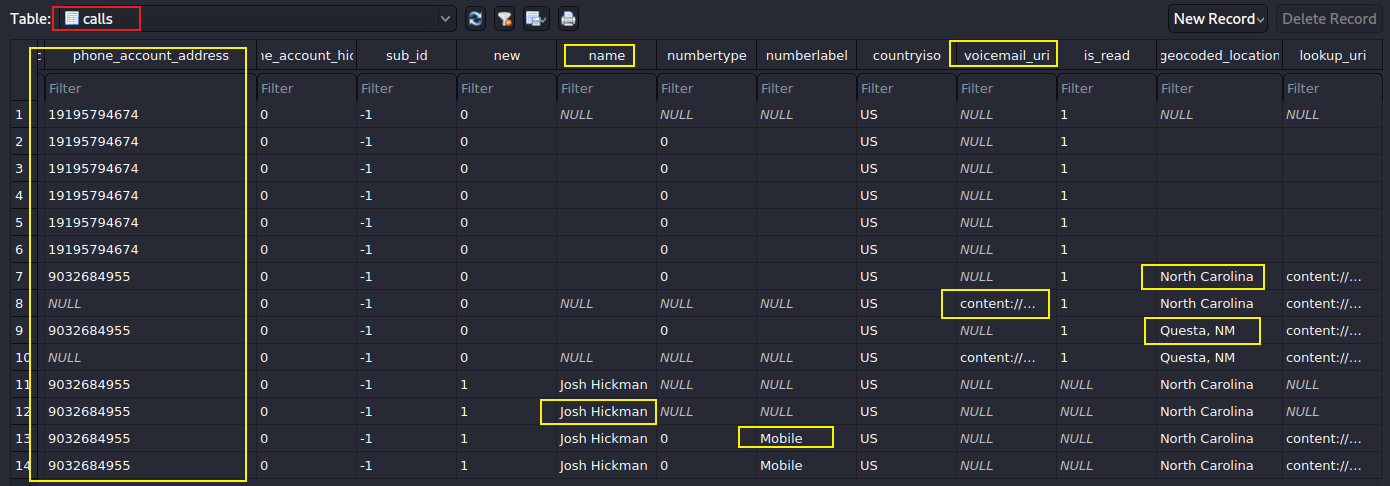 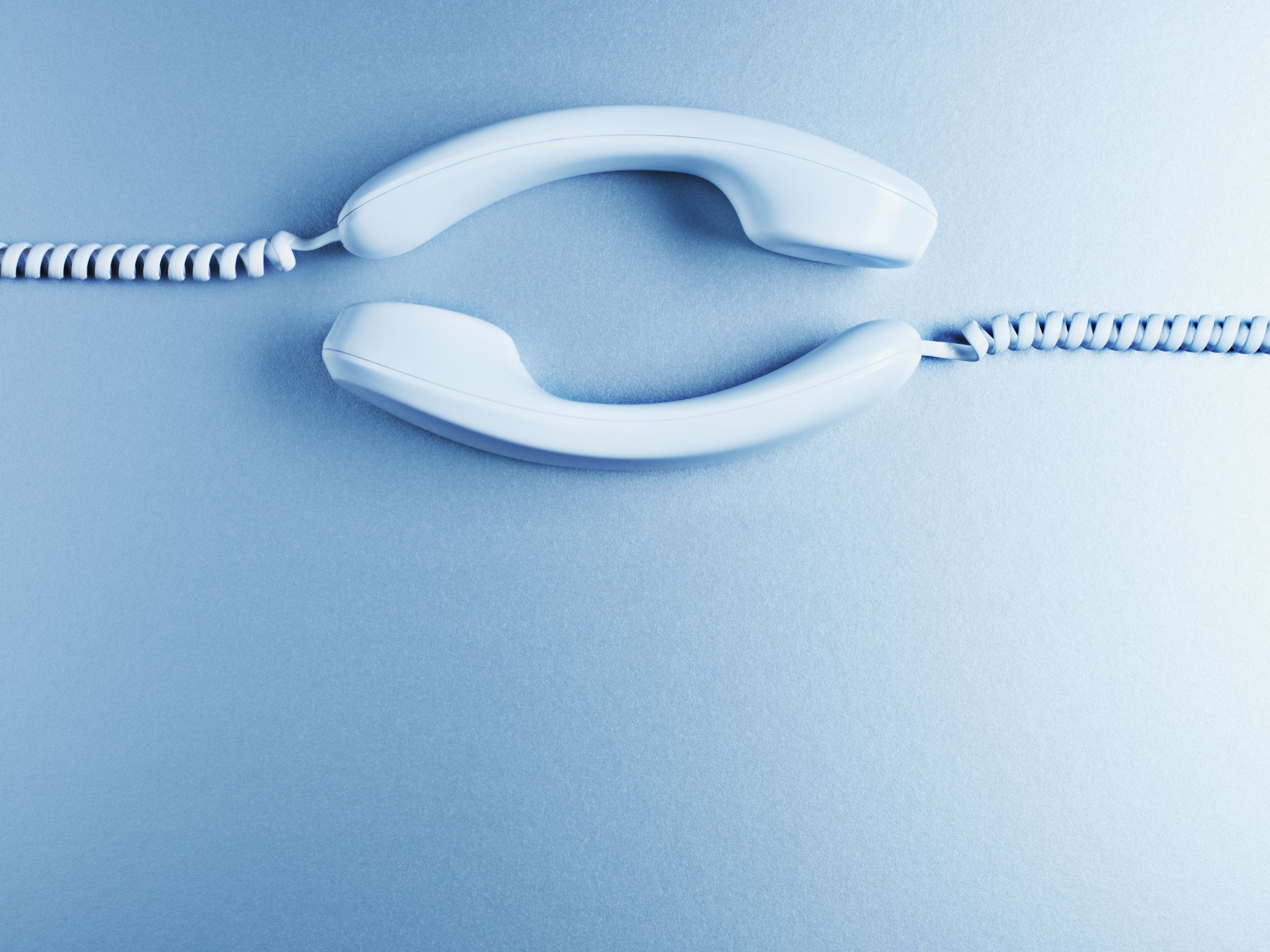 Calling logs investigation solutions
What is the exact time the call was made?
The call was made on Feb 12, 2020 around 04:00:00 pm
Did the receiver answer the call?
No, because it is a missed call.
If the call was answered, how long the conversation last?
A missed call, 0 second
Where is the caller located?
Questa, MN
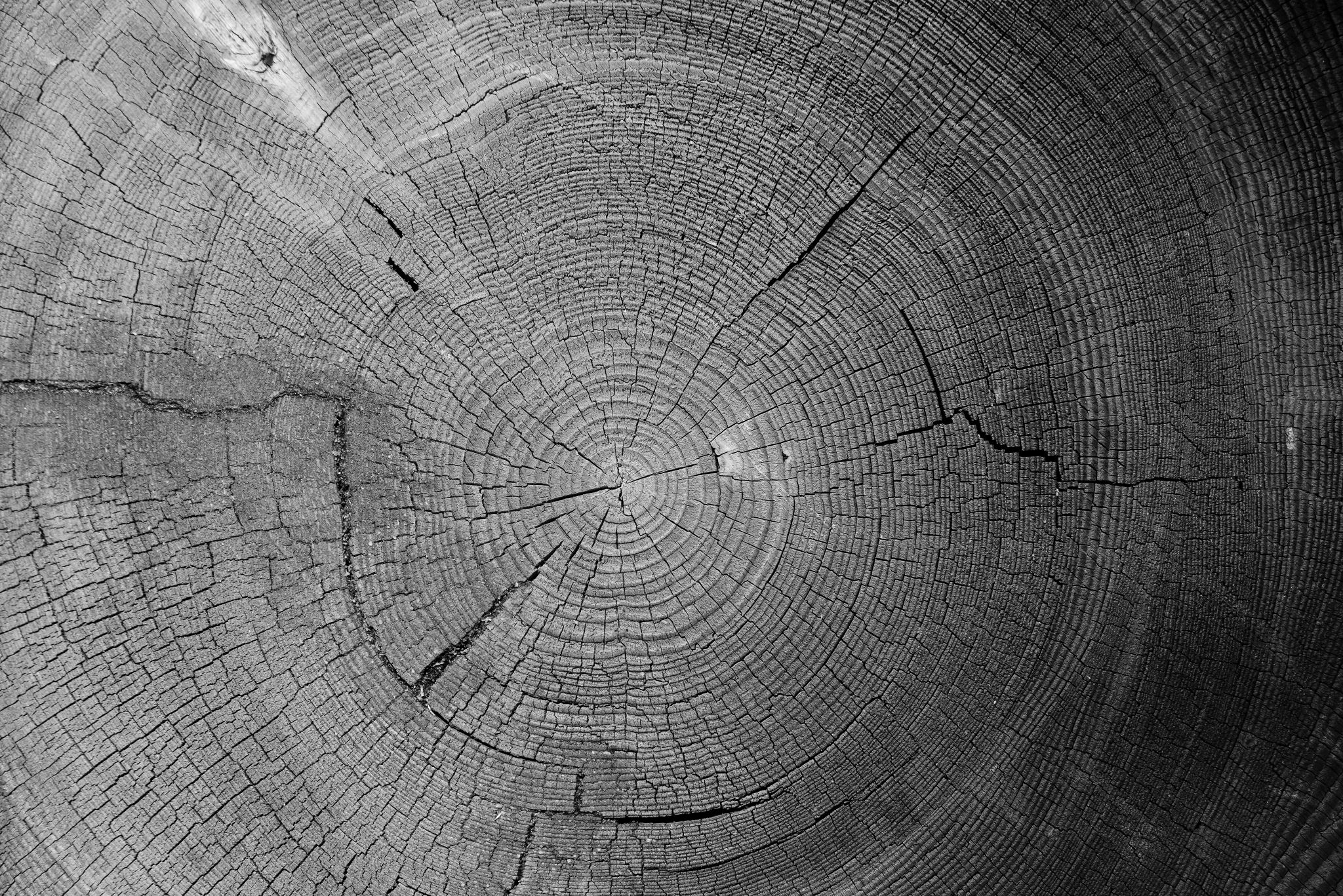 Investigating Voicemails (part of call logs)
What is the saved voicemail url?
the owner use Google FI and it provides voicemail
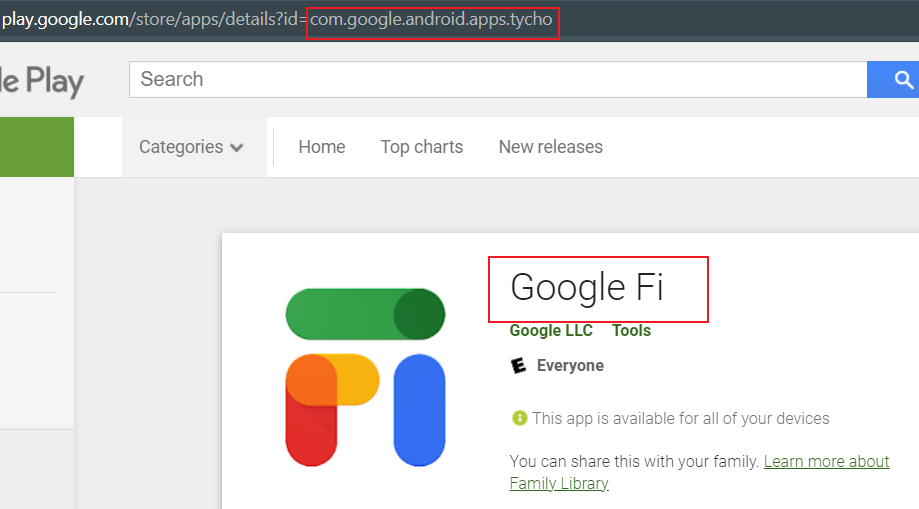 Find which service provides voicemail
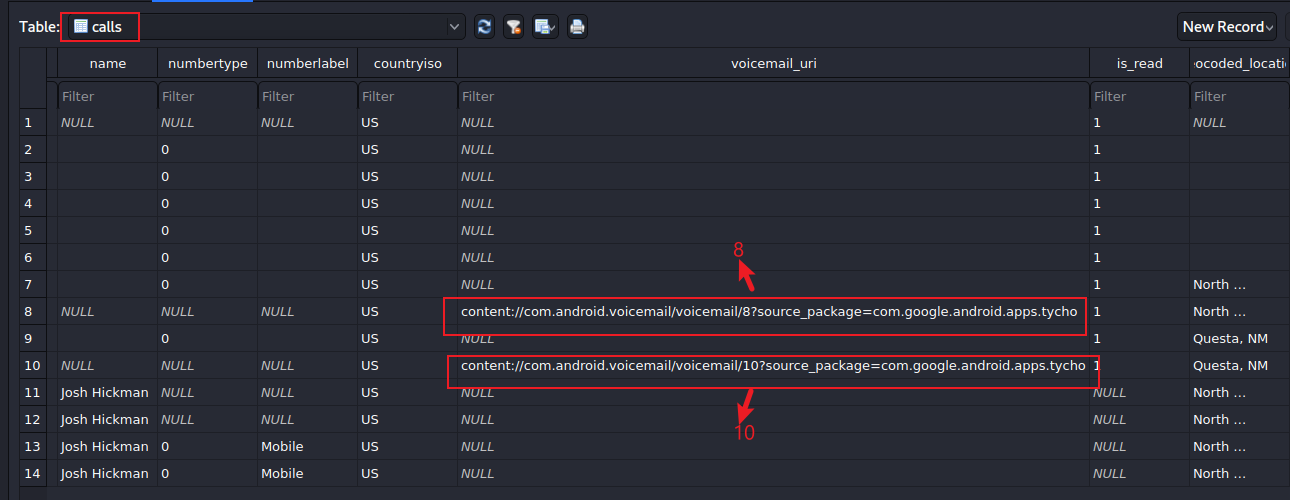 How to access voicemail?
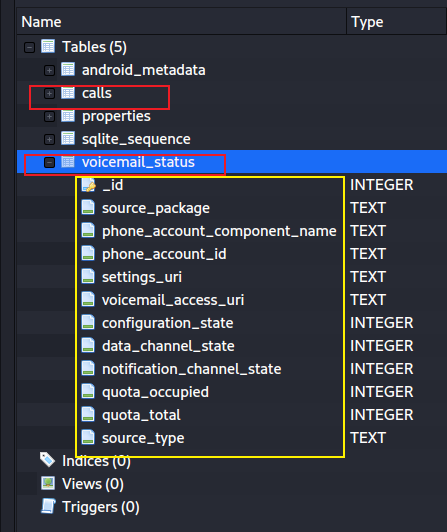 App used by caller, Google dialer
voicemail_access_url
Find voicemail access url
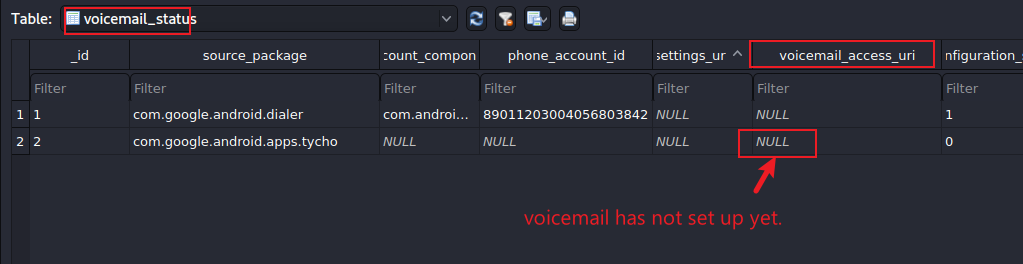